Chapter 4
SNMPv1 Network Management:
Organization and Information Models
Case Histories
AT&T Network Management Centers 
 Network Control Centers
 Network Operations Center
 CNN World Headquarters
 Centralized troubleshooting of NIC
 Performance degradation due to NMS
 Bell Operating company procedure
Managed LAN
Note: 
NMS on subnet 192.168.252.1 manages the router and the hubs on subnet 172.16.46.1 across the backbone network
Managed Hub: System Information
Note:
Information obtained querying the hub 
 Data truly reflects what is stored in the hub
Managed Router: System Information
Managed Hub: Port Addresses
Note:
 Information acquired by the NMS on hub interfaces 
 Index refers to the interface on the hub 
 Link address is the MAC address
 The second row data is a serial link
Managed Router: Port Addresses
Note:
 Information acquired by NMS on the router interfaces
 Index refers to the interface on the router
 LEC is the LAN emulation card
 Ethernet 2/0 interface refers to the interface card 2 and port 0 in that card
Internet SNMP Management
1970s	Advanced Research Project Agency Network (ARPANET) Internet Control Message Protocol  (ICMP)
 Internet Engineering Task Force (IETF)
 1990	SNMPv1
 1995	SNMPv2
 1998	SNMPv3
 Internet documents:
 Request for Comments (RFC)
 IETF STD Internet Standard
 FYI For Your Information
 Source for RFCs
 ftp://nic.mil/rfc
 ftp://ftp.internic.net/rfc
 http://nic/internet.net/
SNMPv1 & SNMPv2 Documents
SNMP Model
Organization Model
 Relationship between network element,  agent, and manager
 Hierarchical architecture
 Information Model
 Uses ASN.1 syntax
 SMI (Structure of Management Information)
 MIB ( Management Information Base)
 Communication Model
 Transfer syntax
 SNMP over TCP/IP
 Communication services addressed by messages
 Security framework community-based model
Two-Tier Organization Model
Figure 4.5  Two-Tier Organization Model
Note: 
Any host that could query an agent is a manager.
Three-Tier Organization Model: RMON
Note:
Managed object comprises network element and  management agent
 RMON acts as an agent and a manager 
 RMON (Remote Monitoring) gathers data from MO,  analyses the data, and stores the data
 Communicates the statistics to the manager
Figure 4.6  Three-Tier Organization Model
Three-Tier Organization Model: Proxy Server
Figure 4.7  Proxy Server Organization Model
Note: 
Proxy server converts non-SNMP data from non-SNMP objects to SNMP compatible objects  and messages
System Architecture
Note: 
Messages between manager and agent
 Direction of messages - 3 from manager and 2 from agent
SNMP Messages
Get-Request
 Sent by manager requesting data from agent
 Get-Next-Request
 Sent by manager requesting data on the next  MO to the one specified
 Set-Request
 Initializes or changes the value of network  element
 Get-Response
 Agent responds with data for get and set   requests from the manager
 Trap
 Alarm generated by an agent
Information
Structure of Management Information (SMI)  (RFC 1155)
 Managed Object
 Scalar
 Aggregate or tabular object
 Management Information Base (RFC 1213)
Note: 
RFCs can be downloaded from ftp.internic.net/rfc
Managed Object
Note:
Object type and data type are synonymous
 Object identifier is data type, not instance
 Object instance IP address (See Figure 4.2)
Managed Object: Multiple Instances
Note: 
All 3 Com hubs of the same version have identical identifier; they are distinguished by the IP address.
 Each IP address is an instance of the object.
Name
Uniquely defined by
 DESCRIPTOR AND
 OBJECT IDENTIFIER
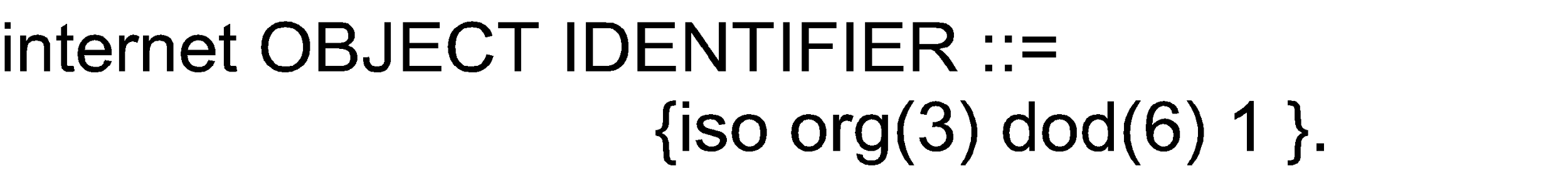 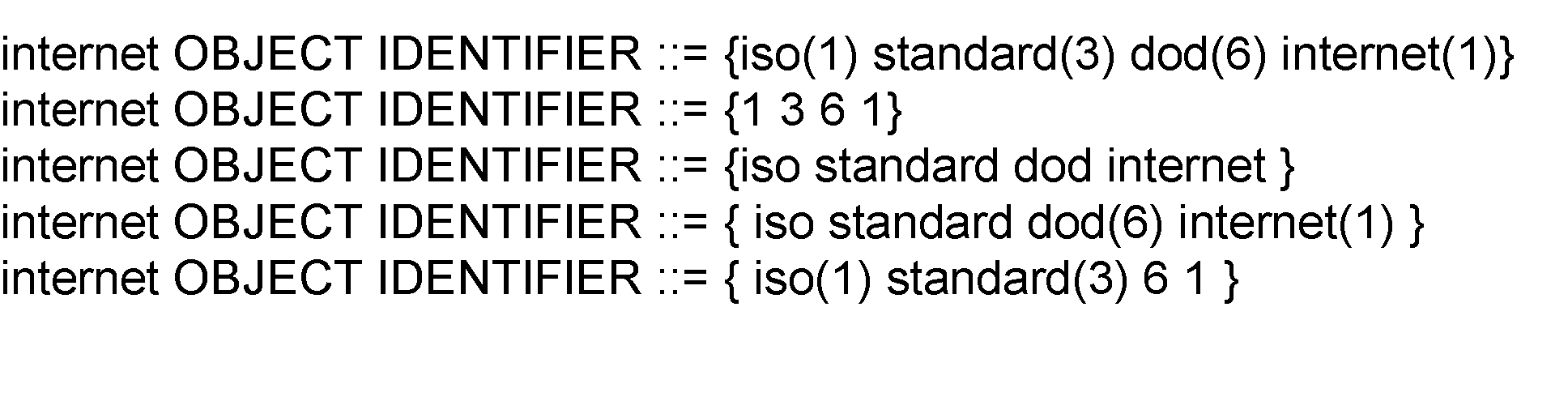 Note:
Example
	ipAddrTable	ip 20
Internet Subnodes
Note:
directory			OBJECT IDENTIFIER ::= {internet 1}
mgmt				OBJECT IDENTIFIER ::= {internet 2}
experimental		OBJECT IDENTIFIER ::= {internet 3}
private				OBJECT IDENTIFIER ::= {internet 4}
Private MIB Example
Note: 
private MIB intended for vendor equipment
 IANA (Internet Assigned Numbers Authority) assigns identifiers
SNMP ASN.1 Data Type
Primitive Data Types
Note: 
get-request message has NULL for value fields   and get-response from agent has the values filled   in subtype:
 INTEGER (0..255)
 OCTET STRING (SIZE 0..255)
 OCTET STRING (SIZE 8)
Enumerated
Special case of INTEGER data type
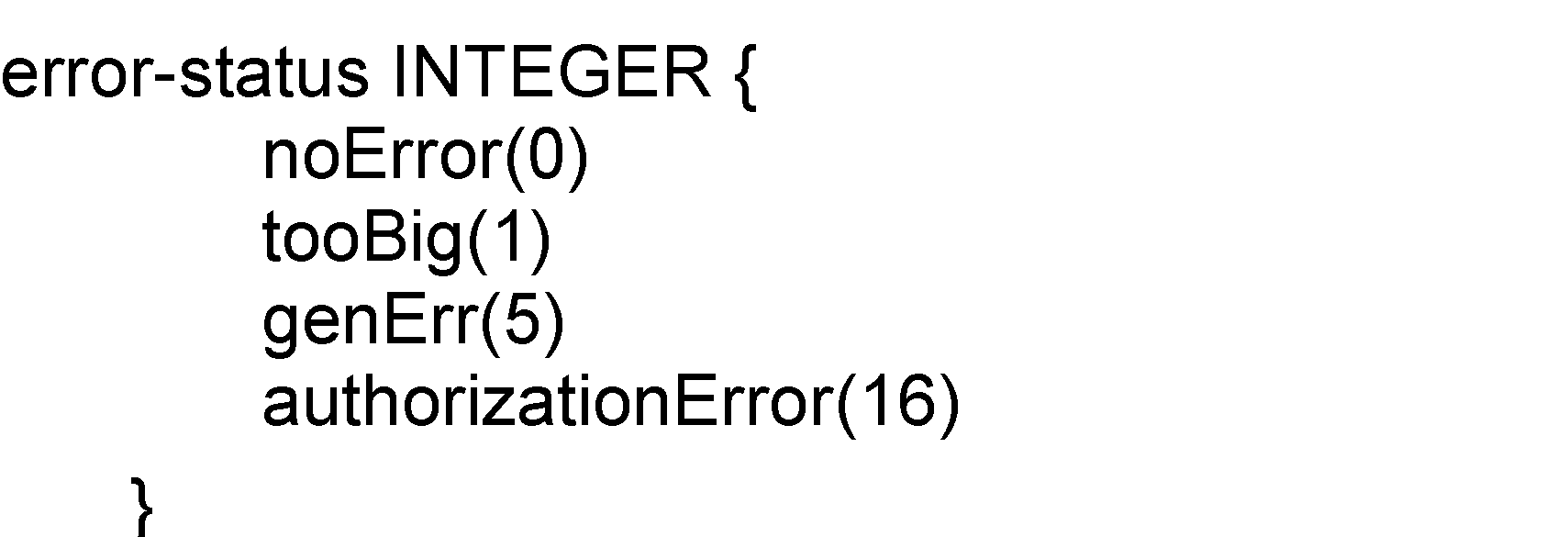 Note: 
noError		NULL by convention
Defined or Application Data Type
Note: 
 Defined data types are simple or base types 
 Opaque is used to create data types based on previously defined data types
Constructor or Structured Data Type: SEQUENCE
List maker
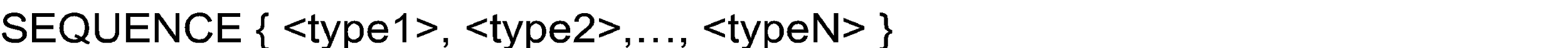 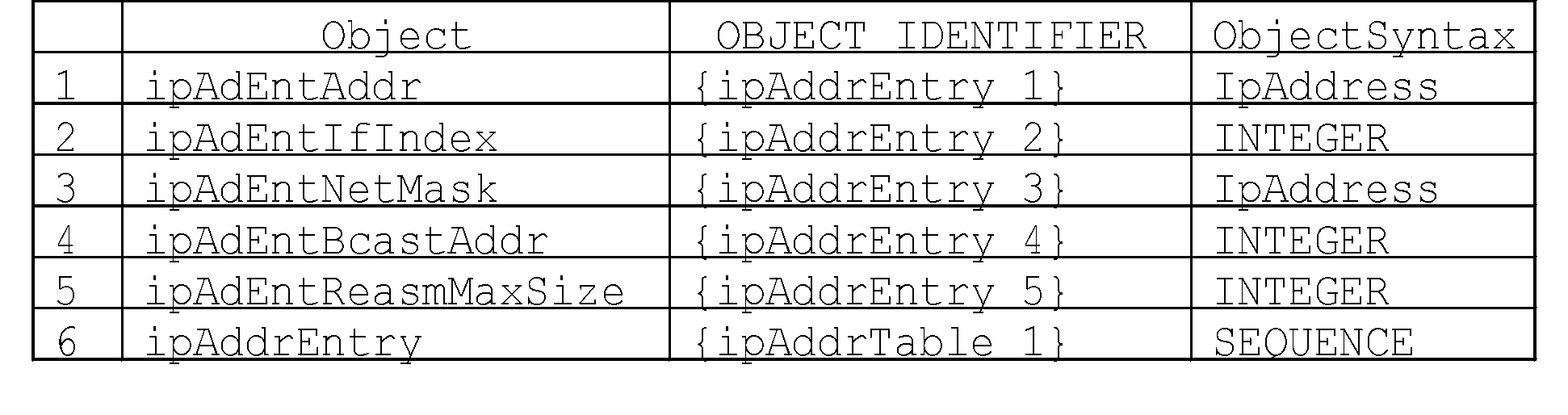 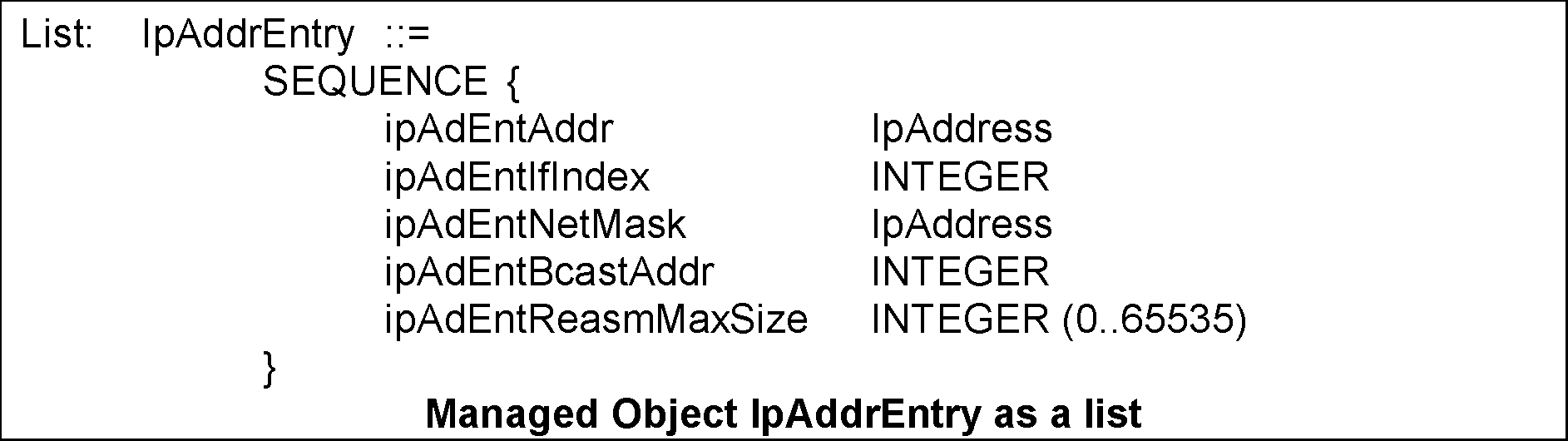 Constructor or Structured Data Type: SEQUENCE OF
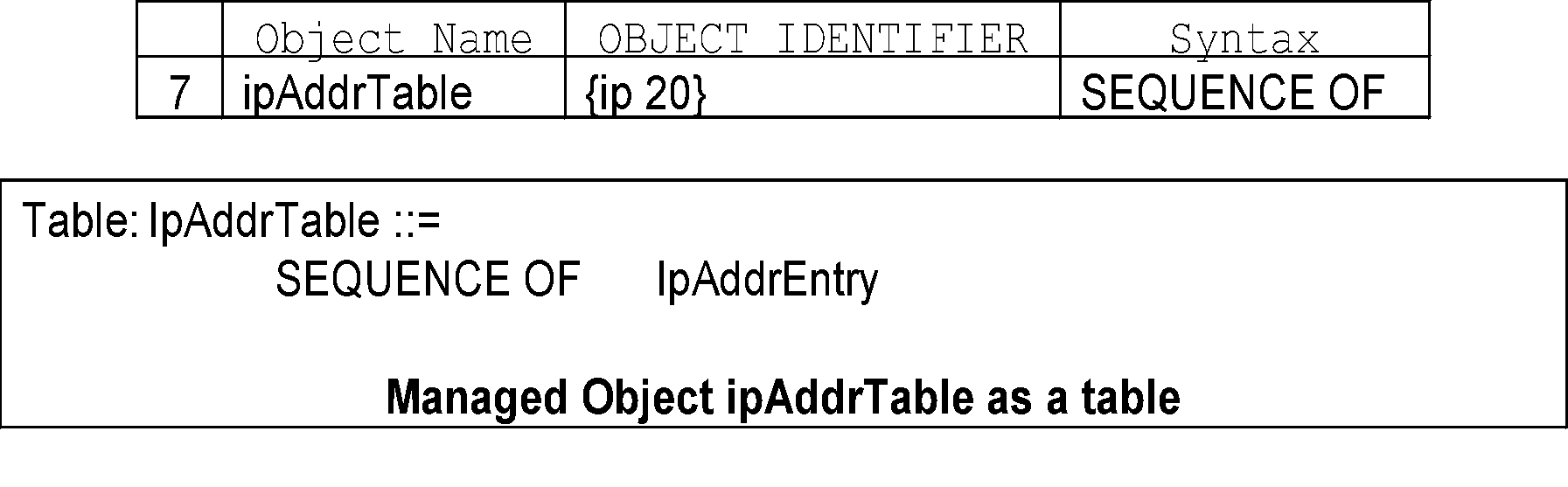 SEQUENCE OF Example
Note: 
The above example (Figure 4.3) uses part of the IP MIB discussed for SEQUENCE OF construct.
Encoding
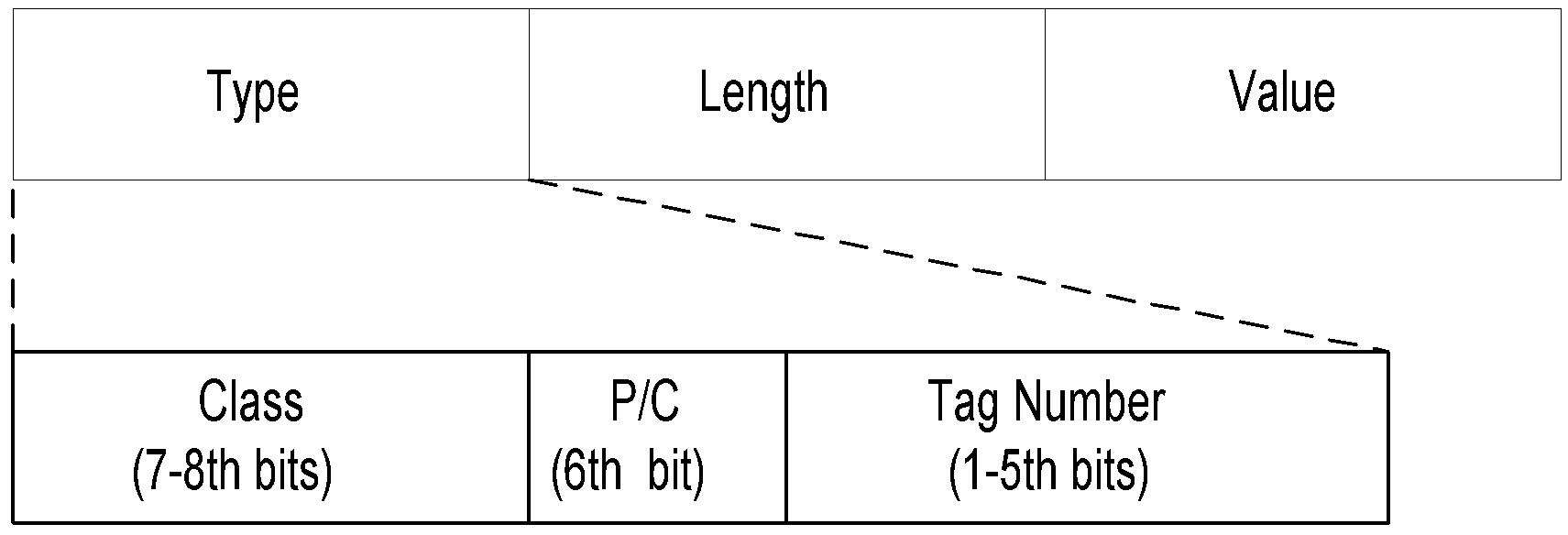 Basic Encoding Rules (BER)
 Tag, Length, and Value (TLV)
SNMP Data Types and Tags
Type							Tag	
OBJECT IDENTIFIER		UNIVERSAL 6	
SEQUENCE				UNIVERSAL 16	
IpAddress					APPLICATION 0	
Counter						APPLICATION 1	
Gauge						APPLICATION 2	
TimeTicks					APPLICATION 3	
Opaque						APPLICATION 4
Managed Object: Structure
Managed Object: Macro
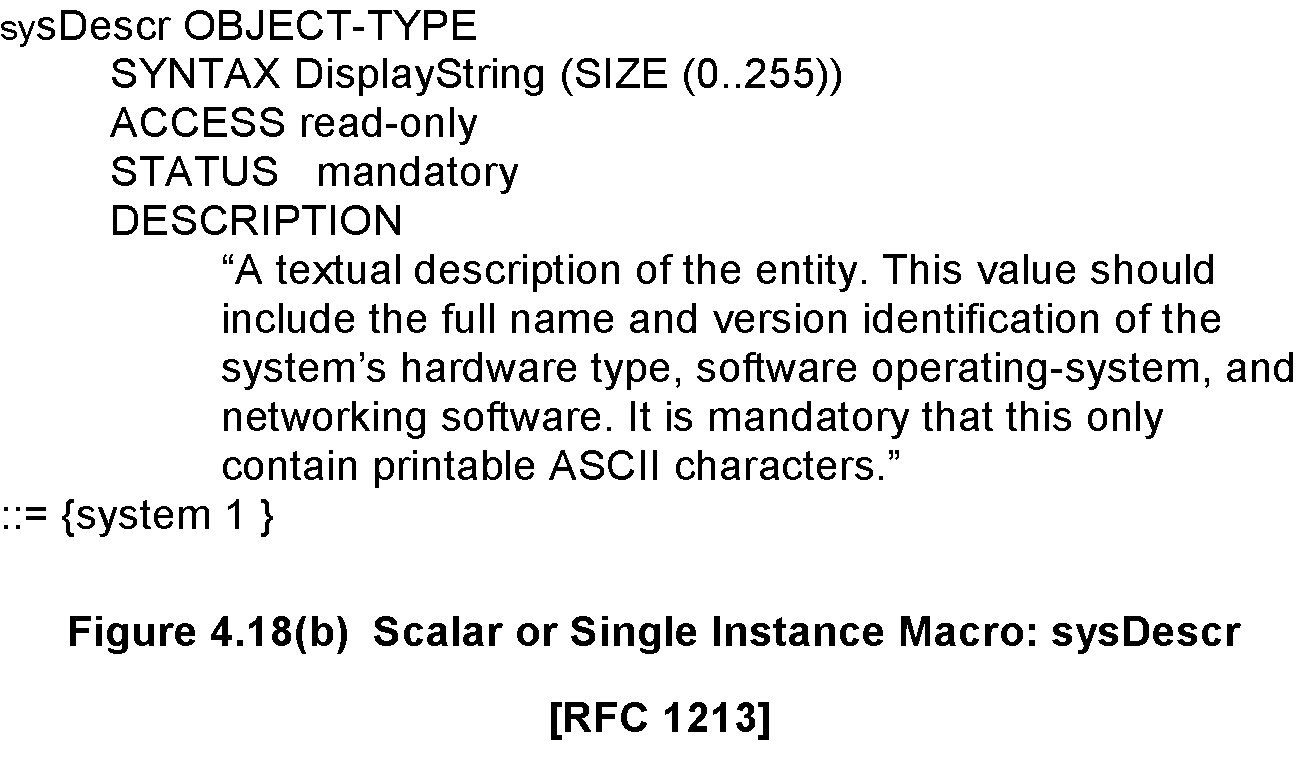 Aggregate Object
A group of objects
 Also called tabular objects
 Can be represented by a table with 
 Columns of objects
 Rows of instances
Note: 
Example: IP address table 
 Consists of objects:
 IP address
 Interface
 Subnet mask (which subnet this address    belongs to)
 Broadcast address (value of l.s.b. in IP  broadcast address)
 Largest IP datagram that can be assembled
 Multiple instances of these objects associated   with the node
Table of Objects
List of Objects
Objects
Aggregate M.O. Macro:Table Object
ipAddrTable	OBJECT-TYPE	::= {ip 20}
ipAddrEntry	 OBJECT-TYPE
	::= {ipAddrTable 1}
Aggregate M.O. Macro: Entry Object
Note: 
 Index ipAdEntAddr uniquely identifies an instance
 May require more than one object in the instance to uniquely identify it
Aggregate M.O. Macro: Columnar Objects
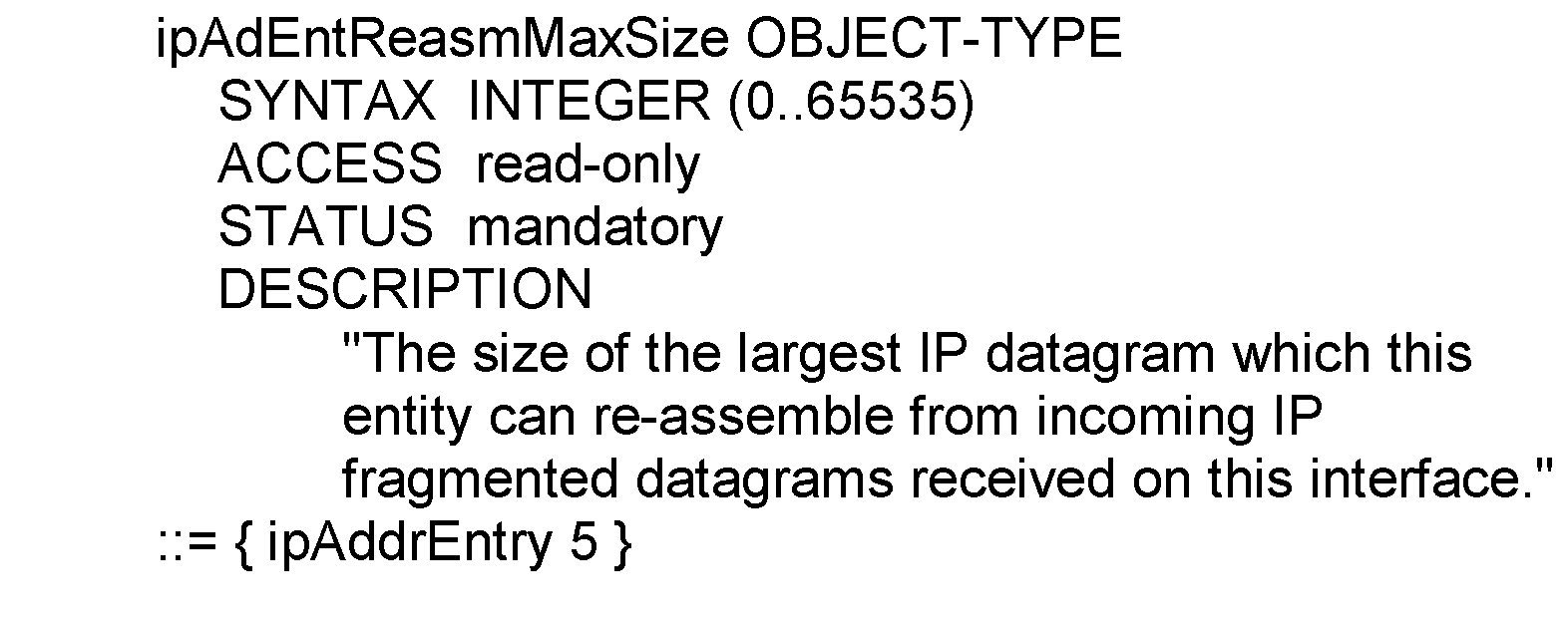 Tabular Representation of Aggregate Object
Note: 
The objects TABLE T and ENTRY E are objects that are logical objects.  They define the grouping and are not accessible.
 Columnar objects are objects that represent the attributes and hence are accessible.
 Each instance of E is a row of columnar objects1 through 5.
 Multiple instances of E are represented by multiple rows.
Tabular Representation of Aggregate Object (cont.)
Note: 
Notice that the column-row numeric designation is reverse of what we are used to as row-column
Multiple Instances of Aggregate Managed Object
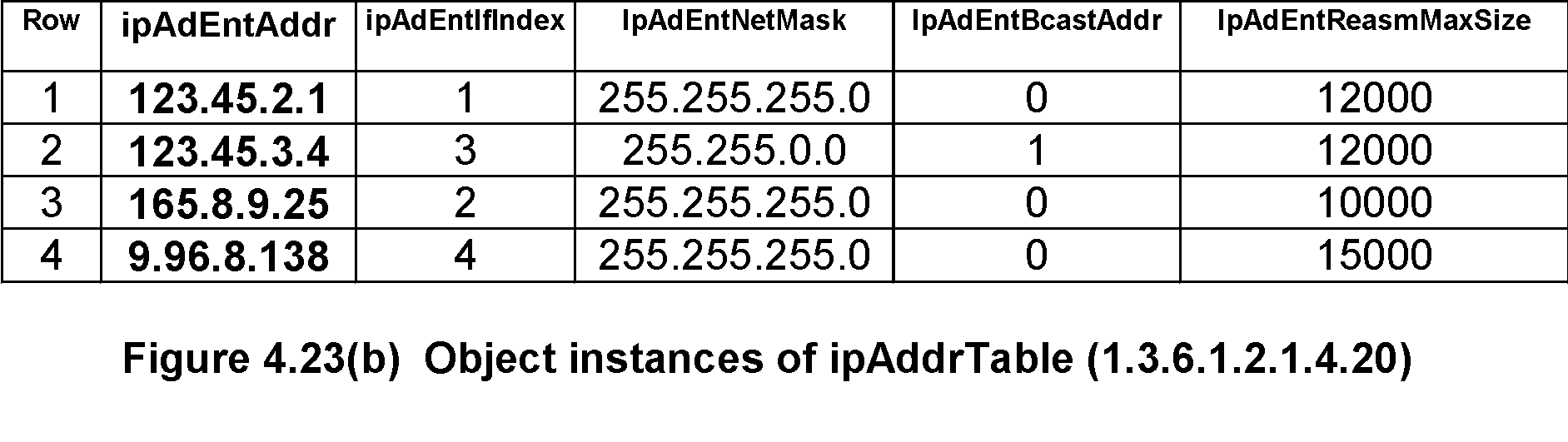 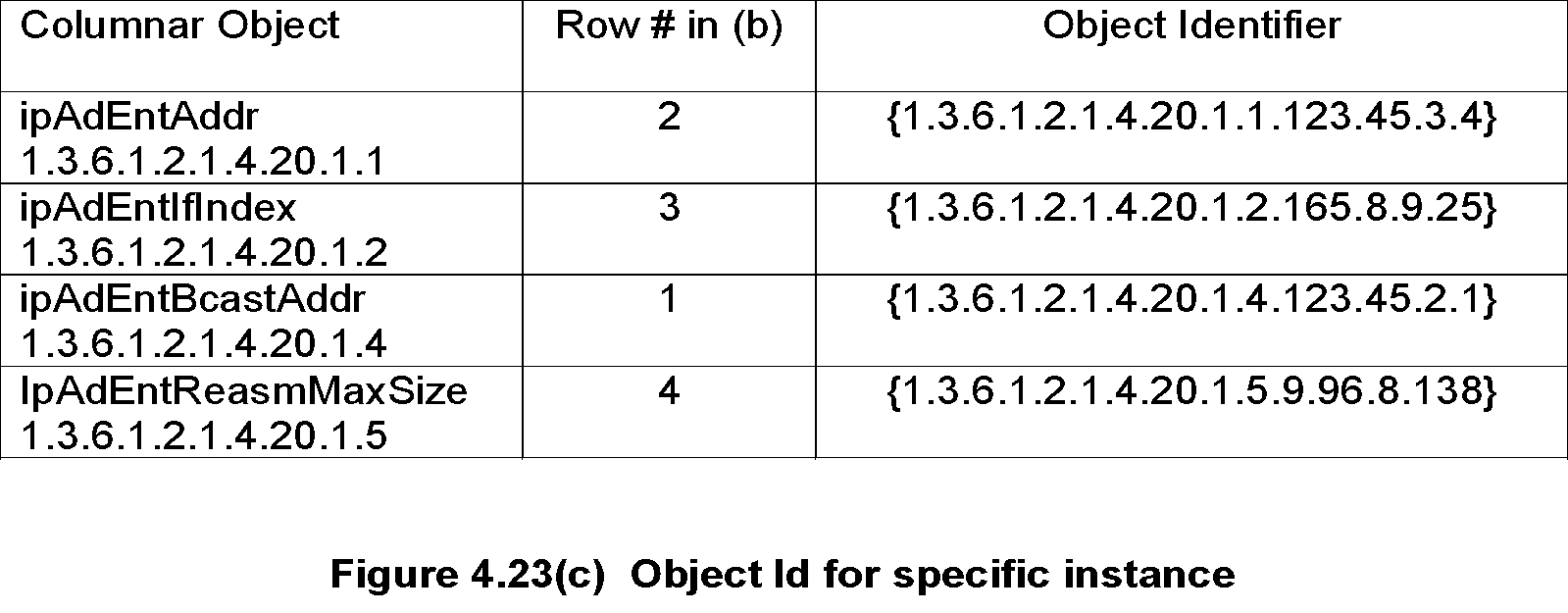 SMI Definition STD 16 / 1155 RFC
Note: 
EXPORTS identifies the objects that any other module could import.
SMI Definition STD 16 / 1155 RFC (cont.)
SMI Definition STD 16 / 1155 RFC (cont.)
SMI Definition STD 16 / 1155 RFC (cont.)
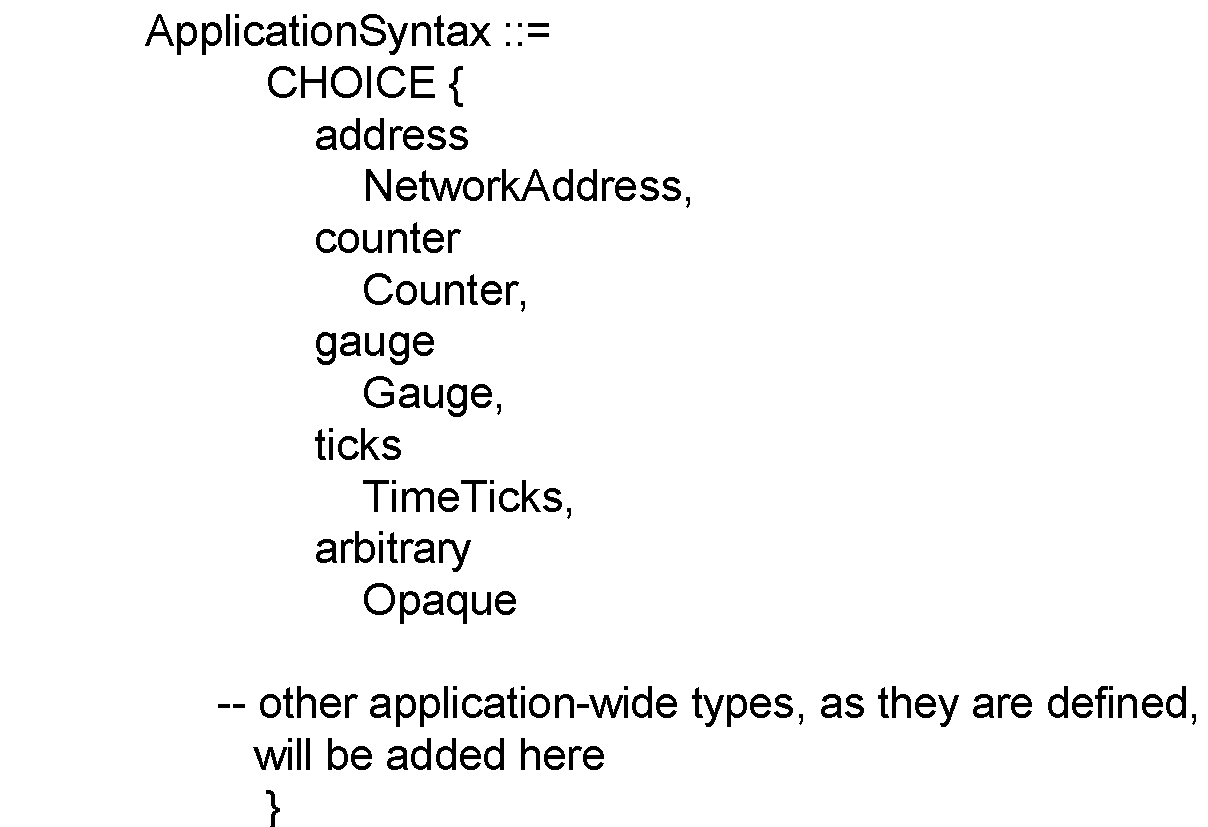 SMI Definition STD 16 / 1155 RFC (cont.)
MIB
Note: 
MIB-II (RFC 1213) is superset of MIB-I.
 Objects that are related grouped into object groups.
 MIB module comprises module name, imports from other modules, and definitions of current module.
 RFC 1213 defines eleven groups; expanded later.
System Group
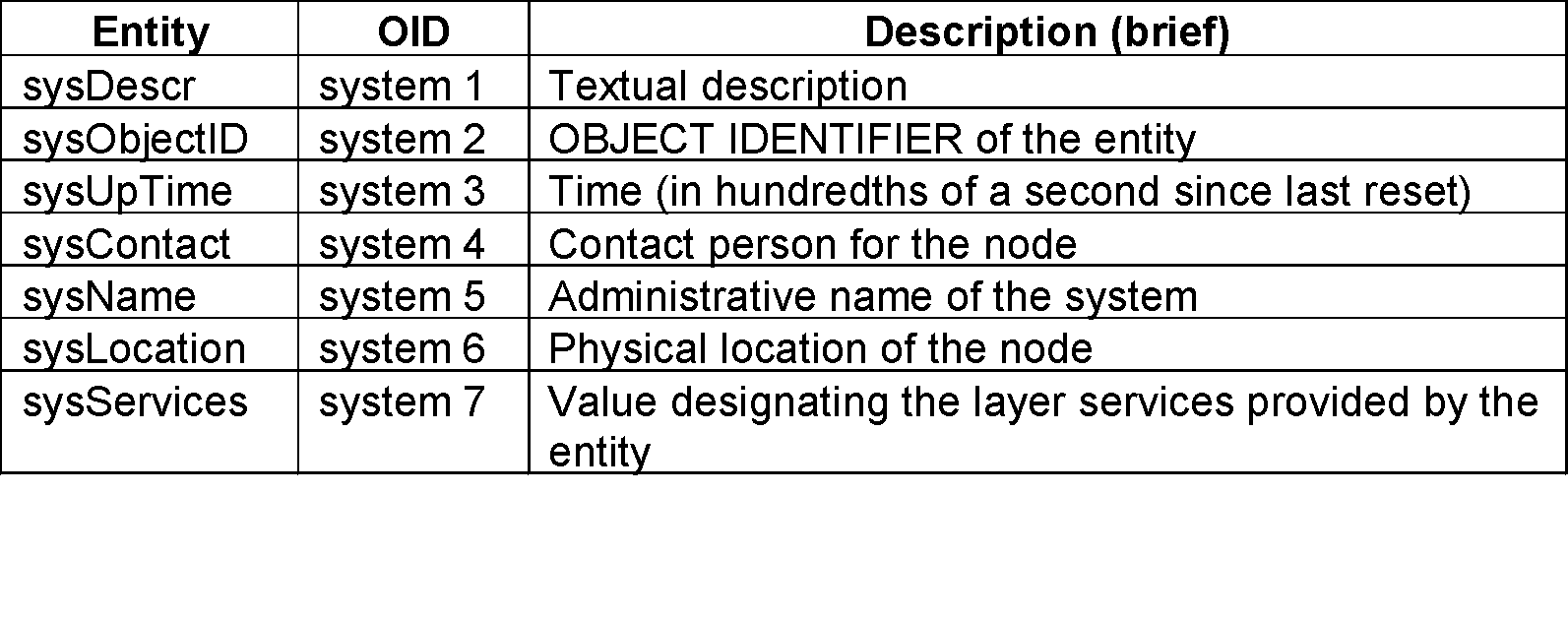 Note:
sysServices
Interfaces Group
Extension to Interfaces MIB
Note:  
Interfaces MIB limited by maximum number of physical ports
 A physical port may have several conceptual ports  e.g., channels in cable access network
 ifMIB {mib-2 31} created to extend interfaces MIB
 ifMIB speicifies extension in generic manner
 Specific technology related MIBs supplement details on the conceptual ports
 ifIndex in interfaces MIB can exceed the maximum number of physical ports
 ifStack definition accommodates interface sublayers
Interface Sublayers
ifEntry
Note: 
ifEntry specifies the objects in a row in the ifTable.
 Each interface is defined as a row in the table.
ifType
Note: 
Type of interface below the network layer defined as enumerated integer.
IP Group
Note: 
ipForwarding: Gateway(1) and Router(2)
 IP Address Table contains table of IP addresses
 IP Route Table contains an entry for each route
 IP Network-to-Media Table is address translation table mapping IP addresses to physical addresses
IP Address Table
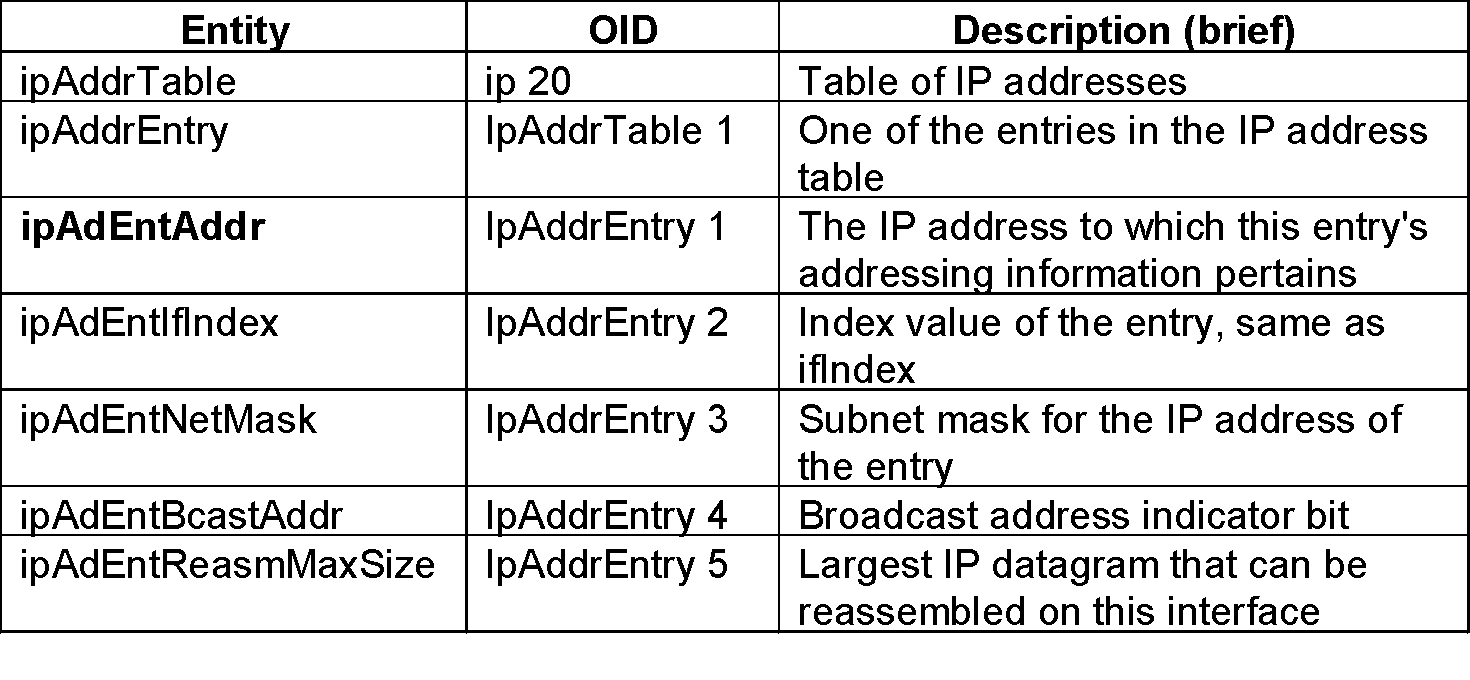 Note:
IP Routing Table
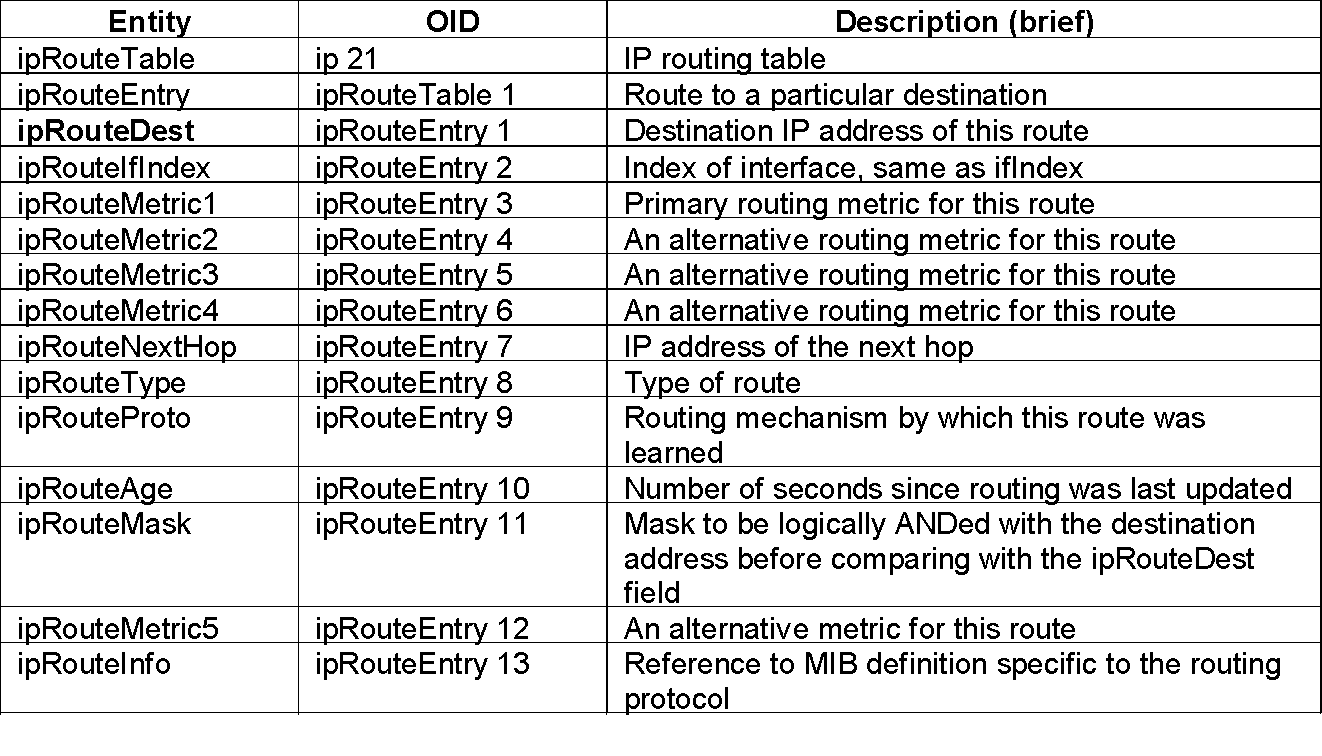 IP Address Translation Table
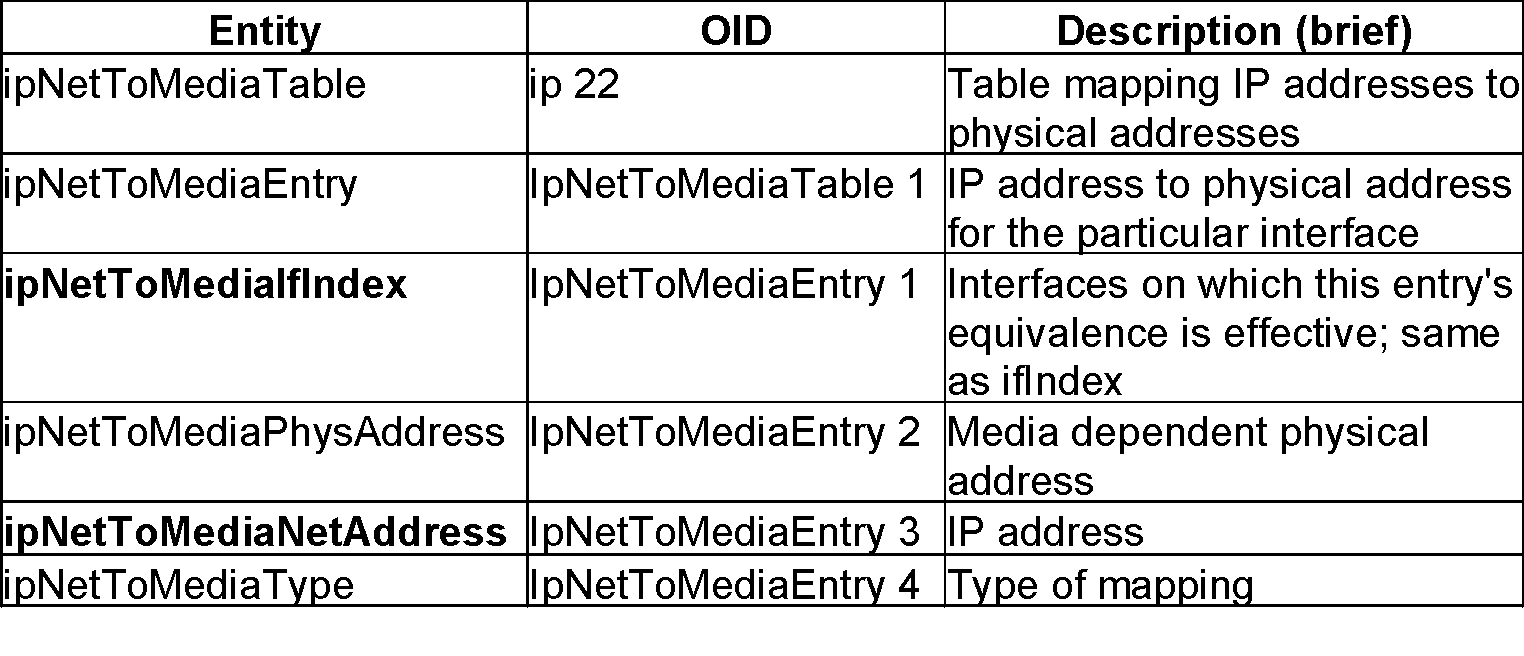 Note:
ICMP Group
Note:  
Objects associated with ping
 icmpOutEchos       # ICMP echo messages sent
 icmpInEchoReps   # ICMP echo reply messages received
 Objects associated with traceroute/tracert
 icmpInTimeExcs   # ICMP time exceeded messages received
TCP Group
Note:  
Connection-oriented transport protocol group
 Has one table
TCP Connection Table
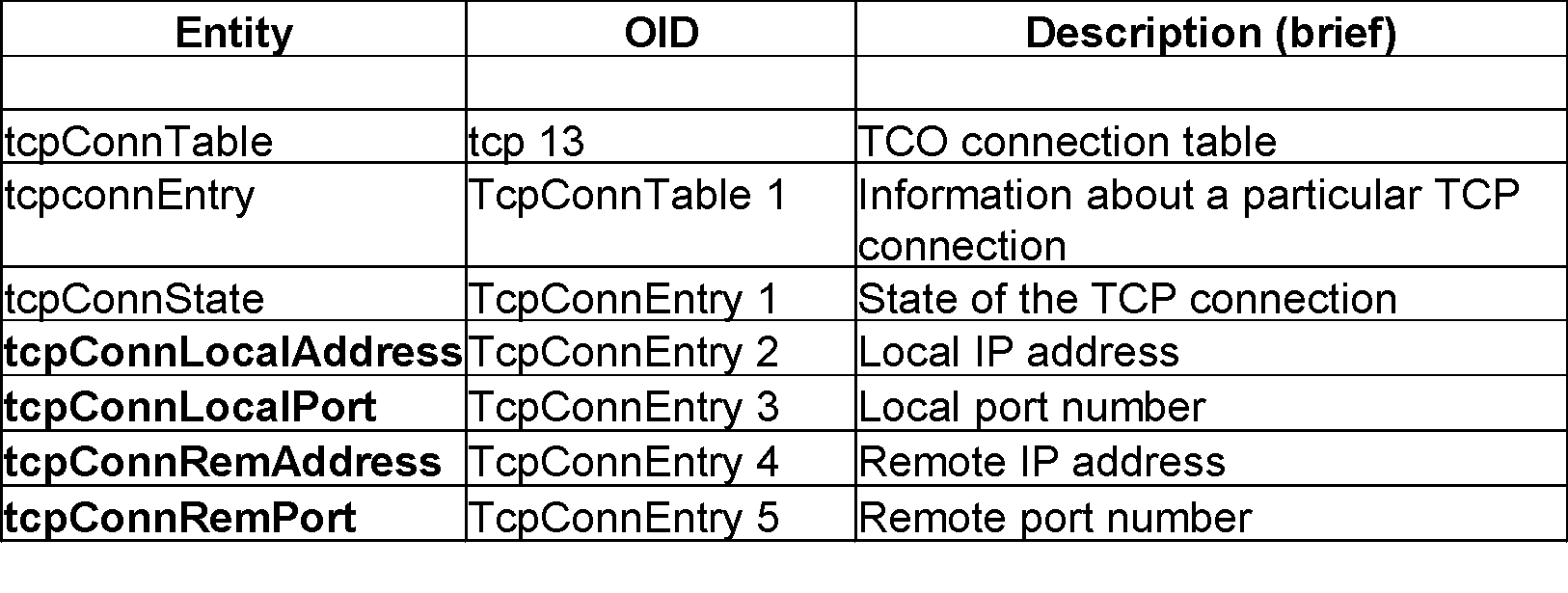 Note:
UDP Group
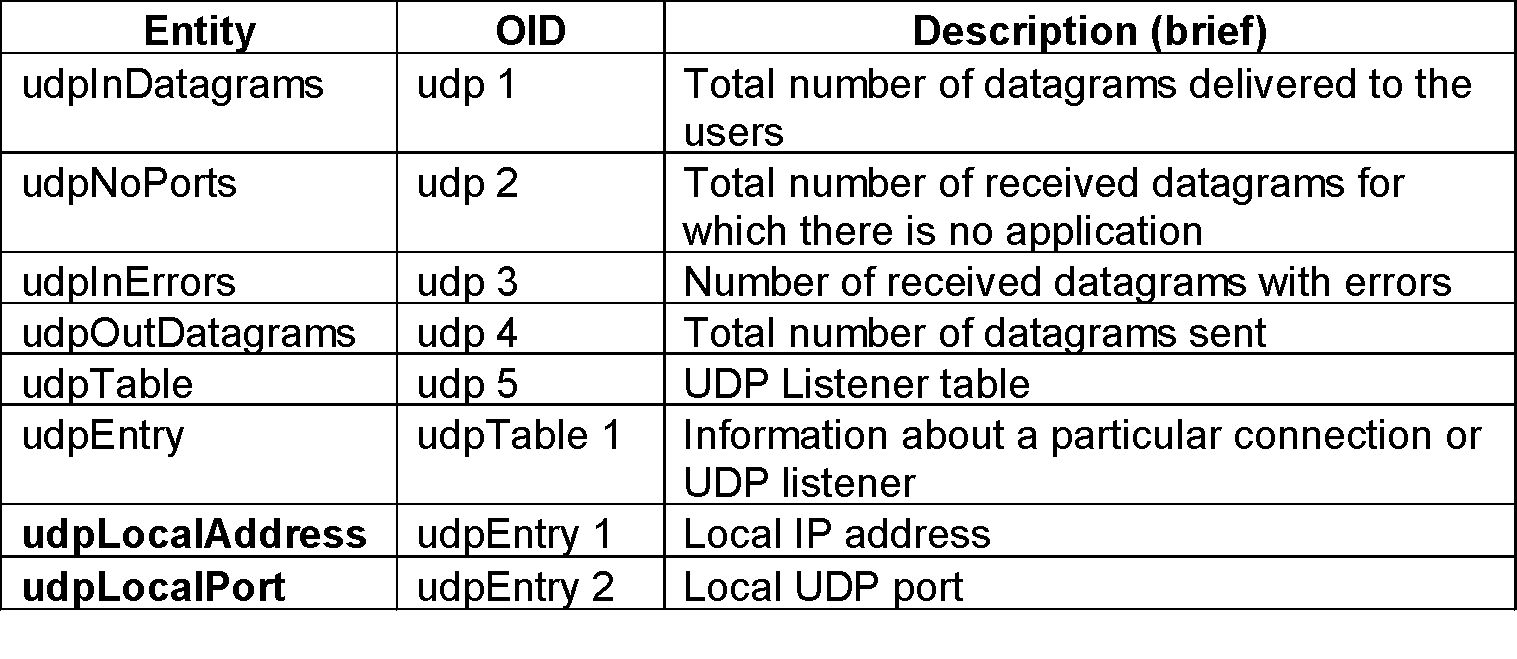 Note:   
Connectionless transport protocol group
 Has one table, UDP table
Nisreen AlGhadban		120015789